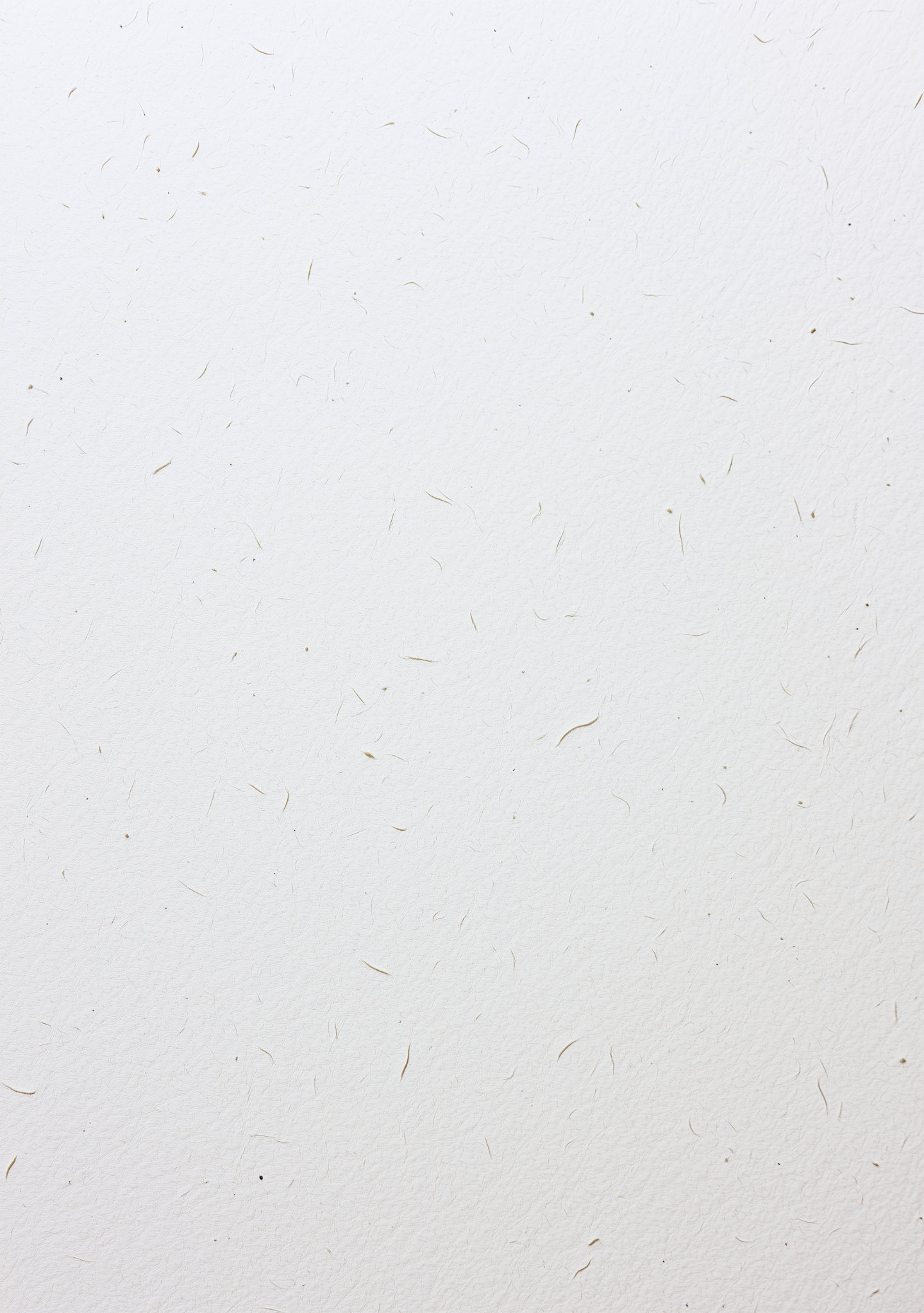 From:
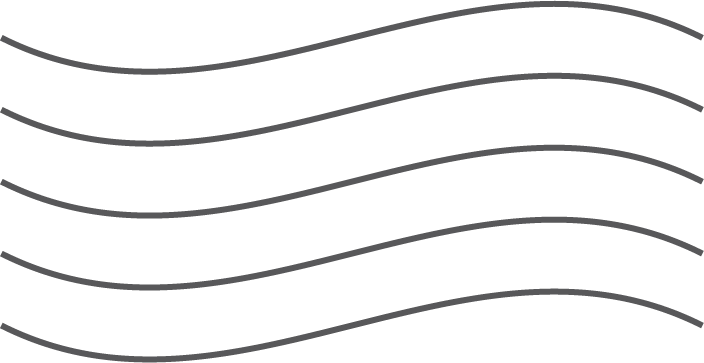 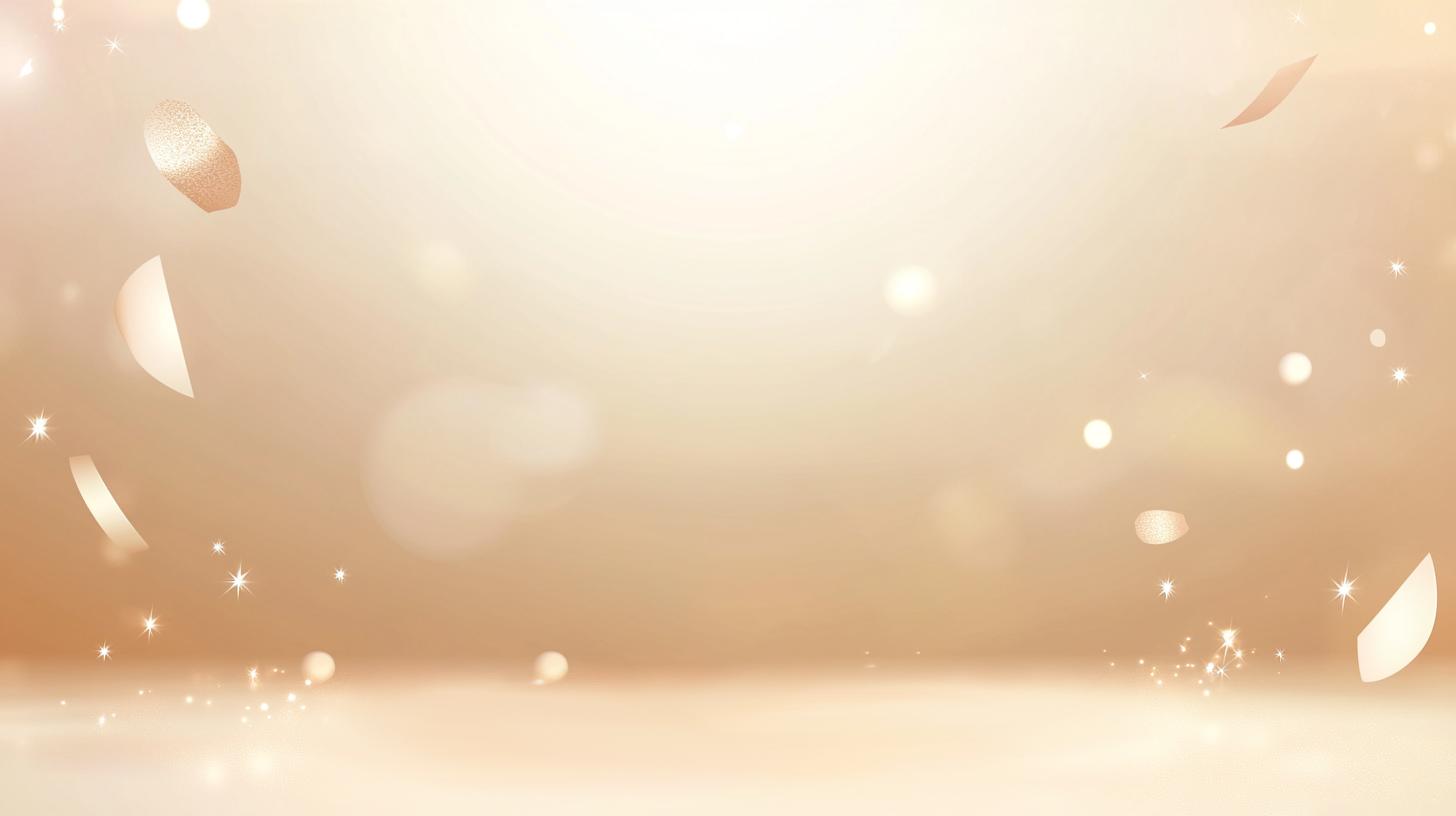 Birthday
Happy
- To You -